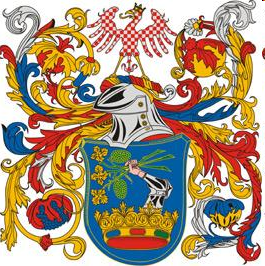 „ A megújuló energia helye a Somogy megyei fejlesztési elképzelésekben”
Budapest, 2015. március 30.
Megyei önkormányzat - területfejlesztés
„A megyei önkormányzat területi önkormányzat, amely törvényben meghatározottak szerint területfejlesztési, vidékfejlesztési, területrendezési, valamint koordinációs feladatokat lát el.  
/Magyarország helyi önkormányzatairól szóló 2011. évi CLXXXIX. törvény 27. § (1) bekezdése szerint /
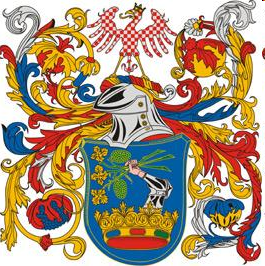 Tervezési dokumentumok
Európai Közös
Európai Unió
Stratégiai Keret
Tervezést meghatározó
jogszabály hatálya
Nemzeti Fejlesztési
Operatív (több éves
Országos szint
Stratégia (Terv)
finanszírozási) programok
Szakpolitikai és területi stratégiák
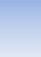 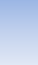 Területi közép
szint - megyei
Megyei Fejlesztési
Megyei Fejlesztési Program
szint
Stratégia
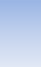 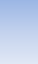 Térségi / Települési Fejlesztési Terv
Sajátos
térségek,
járások,
Stratégia
Fejlesztési Program
települések
idő + részletezettség
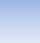 javaslattétel
kötelező elfogadású
dokumentumok
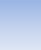 iteratív egyeztetés
kötelező külső egyeztetés
Az Operatív Programok 2014-2020
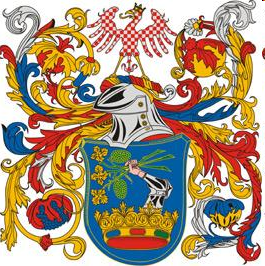 Gazdaságfejlesztési és Innovációs Operatív Program (GINOP) 
Terület- és Településfejlesztési Operatív Program (TOP)
Versenyképes Közép-Magyarország Operatív Program (VEKOP)
Emberi Erőforrás Fejlesztési Operatív Program (EFOP)
Környezeti és Energetikai Hatékonysági Operatív Program (KEHOP)
Közlekedésfejlesztés Operatív Program (KOP) 
Végrehajtási Koordinációs Operatív Program (VKOP)
Forráskeret 2014-2020
Terület- és Településfejlesztési Operatív Program
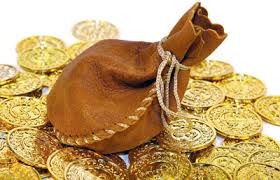 Integrált Területi Programok
A forrásfelhasználás hatékonnyá tétele érdekében szükséges integrált, stratégiai gondolkodásra alapozott tervezési dokumentum elkészítése (ITP)

Integrált Területi Programot készít minden területi szereplő:

minden megye,
minden megyei jogú város,
valamint Budapest 

(272/2014. (XI. 5.) Korm. rendelet  3. § 63.)

Az ITP tartalmi felépítése:

a területi szereplő által javasolt kiválasztási kritériumok,
az ITP célrendszere és integráltsága,
az ITP forrásallokációja,
az ITP indikátorvállalásai,
az ITP ütemezése.
Tervezés folyamata
Széleskörű projektgyűjtési folyamat  - kiemelt aktivitás! 
     (közel 2000 projektötlet) 
Projektkataszter. 
Somogy Megyei Területfejlesztési Koncepció- és Program elfogadása.
ITP elkészítése.

A projektgyűjtés, illetve az ennek eredményeként kialakított projekt kataszter alapozza meg a megye fejlesztési irányainak alulról jövő, igény alapú meghatározását.

 A Somogy Megyei Közgyűlés javaslatot tett a szakminisztérium részére megyei ITP prioritáson belüli, intézkedésenkénti forrásarányainak megosztására.
Somogy Megyei ITP prioritástengelyei
Intézkedésenkénti forrásallokáció
Támogathatóság
A Somogy Megyei Területfejlesztési Program egyik kiemelt célterülete az „energiahatékonyság növelése és a megújuló energiaforrások hasznosításának elterjesztése”.
A klímatudatos gondolkodás szükségessége nem csak a 3. prioritás projektjeit érinti, hanem horizontális elvként jelenik meg a teljes megyei ITP-ben. 
A klímatudatos életmód terjesztése az integrált projektcsomag ESZA elemeiből lehetséges, akár egy szociális város rehabilitáció részeként is.
Társadalmasítás során beérkező jellemző projektötletek
Térségi szakképzés megújítási folyamat (biomassza alapú ,megújuló energetikai szakképzés).
Az önkormányzati-, térségi közfeladatot ellátó, kistérségi szintű szolgáltatásokat is biztosító intézmények energiahatékonysági korszerűsítése napenergia hasznosításával.
Hőelőállító rendszer energiahatékonysági fejlesztése és kapacitásbővítése termálvíz felhasználásával, önkormányzati épületek fűtésére. 
Térségi intézmények energetikai korszerűsítése -  napelemmel, geotermikus energiával történő fejlesztések,  zöldhulladék környezettudatos hasznosításával brikettáló üzem létrehozása. 
Megyei fókuszterületeken (agrár, élelmiszeripar, turizmus, faipar, energetika, gépipar, textilipar) működő vállalkozások foglalkoztatási potenciáljának növelése, munkanélküliek vállalkozóvá válásának támogatása - képzési, beruházási, szakértői támogatások.
Projektötletek
Önkormányzati, települési energiaracionalizálási projektek
Az egész megyét lefedő, a megyei önkormányzat által koordinált  
ERNYŐPROJEKTEK:

Az agrár- és élelmiszer gazdaság foglalkoztatási potenciáljának fejlesztése Somogy megyében 
A faipari foglalkoztatás bővítése 
Turisztikai fejlesztési és programkoordinációs iroda 
Energia Ügynökség létrehozása 
Innovációs Paktum 
Megyei Gazdaságfejlesztési Szervezet létrehozása 
Foglalkoztatási paktum Somogy Megyében - "munka-pontok" kialakítása 
(munkaerőpiaci igényeken alapuló képzési programok  (pl. energetikai szakemberek képzése)
Közös céljaink:
Életképes, fenntartható projektek
Foglalkoztatás bővítése
Energiahatékonyság
Megújuló energia elterjesztése
Hatékony forrásfelhasználás
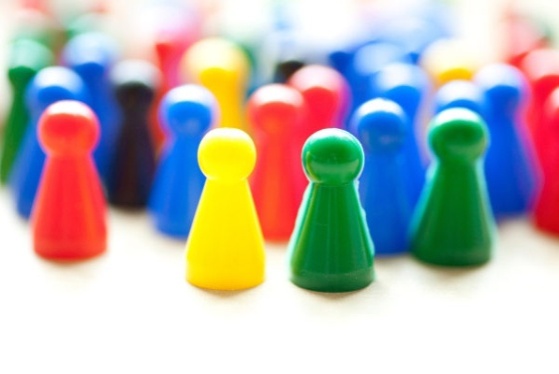 Köszönöm a figyelmet!
Dr. Sárhegyi Judit 
Somogy megye aljegyzője
aljegyzo@som-onkorm.hu
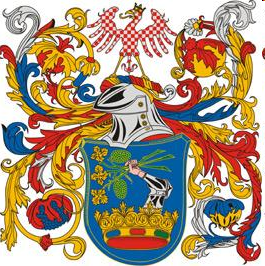